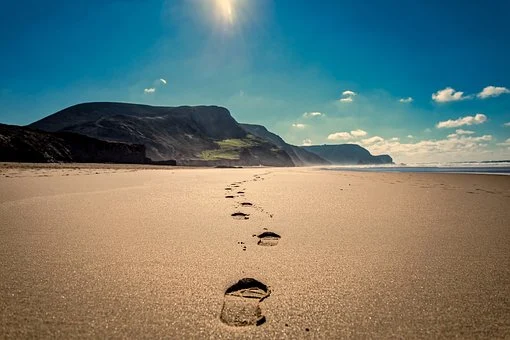 Hearing the Master’s Voice
Jesus was the Emphasis!
In the proclamation to the world:
Luke 24:46-47
Acts 5:42
In the proclamation to the church:
1 Corinthians 2:2
Romans 5:1
1 Timothy 6:3-4
We Need to Know the Gospels!
The gospels are foundational. (1 Corinthians 15:3-4, 16-17)
We need to hear our King speak!
John 10:1-3
John 8:31
We need to see our Lord’s example!
Matthew 10:38
1 Peter 2:21-24
Immersing Ourselves...
Brethren, join in following my example, and observe those who walk according to the pattern you have in us. (Philippians 3:17)
The Plan...
In One Year...
We will read Matthew 20 times.
We will read Mark 15 times.
We will read Luke 20 times.
We will read John 16 times.
The Plan...
Day 1 – Mark 1-4, 1 (Less than 24 minutes)
Day 2 – Mark 5-8, 2 (25 minutes)
Day 3 – Mark 9-12, 3 (Less than 26 minutes)
Day 4 – Mark 13-16, 4 (Less than 27 minutes
Day 5 – Mark 1-4, 5 (About 22 minutes)
Day 6 – Mark 5-8, 6 (Less than 28 minutes)
Day 7 – Mark 9-12, 7 (Less than 28 minutes)